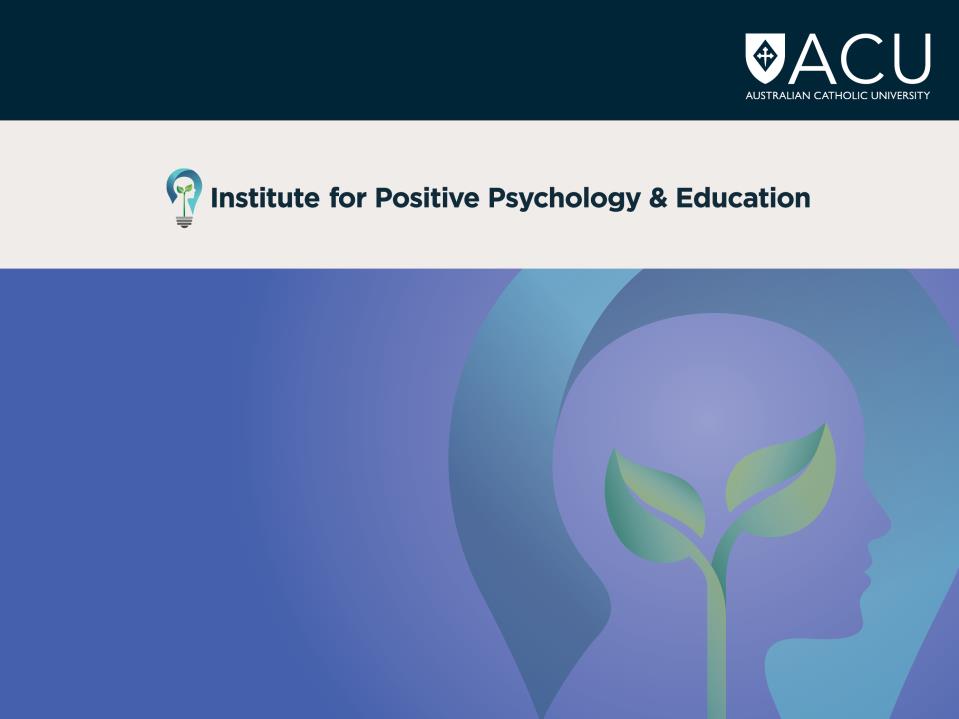 Welcome to the 
Institute for Positive Psychology & 
Education Conference 2016:  Converting Science into Practice
What is Positive Psychology?
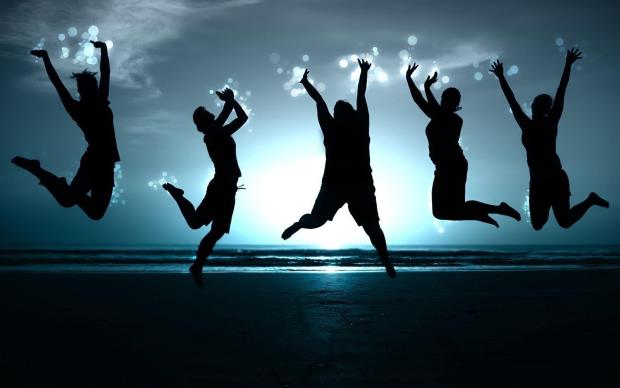 Getting the most out of life
Our Vision
The Institute for Positive Psychology and Education seeks to lead scientific research that empowers individuals and groups to thrive
Our Research
Our focus is on positive psychology research and scientific research on self and well-being, and educational, psychological, and social research that results in positive outcomes that enable individuals, families, communities, and organisations to thrive. 
IPPE is focused on research-identified innovations that can be empirically demonstrated by rigorous quantitative and qualitative research to result in tangible outcomes. 
IPPE focuses on diverse educational, business, and social settings from pre-school to retirement and family and community life.
Research Programs
Indigenous Culture, Education, and Well-Being — Identifying and replicating key drivers of socio-economic well-being that enable Indigenous Australians to flourish and thrive

Mindfulness, Compassion, and Action — Advancing our understanding of mindfulness and its benefits for individuals, relationships, and society
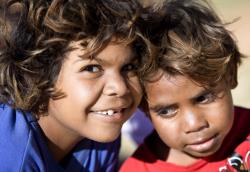 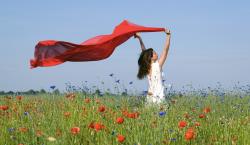 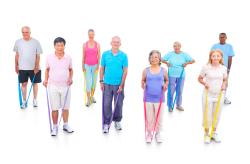 Physical Activity, Sport, and Health Psychology — Promoting physical activity and its wide-ranging benefits in diverse contexts

Positive Education — Advancing and applying international innovations in Educational Psychology theory, research, and practice to optimise educational outcomes
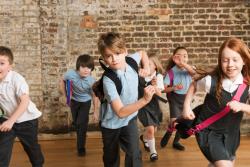 Positive Organisational and Social Context — Explicating the psychosocial drivers of well-being in organisational and social contexts that enable individuals and groups to thrive

Positive Psychological and Social Development — The study of how young people learn to flourish, including the development of resilience, character strengths, and pro-social attitudes
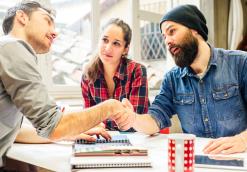 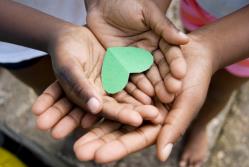 Positive SELF and Well-Being — The centrality of self-constructs and new approaches to the measurement and enhancement of well-being

Substantive-Methodological Synergy — Illustrating how new methodologies can help to address complex substantive issues in innovative ways
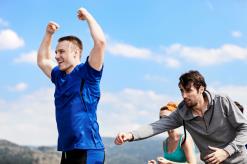 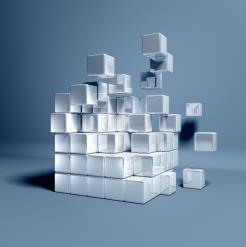 Summary
We are about finding the best — and best tested — ways to promote health and well-being, to increase compassion and connectedness, to enhance social responsibility, to improve all performance, from the individual up, and, perhaps above all, to increase justice in society — to make Australia truly the land of the fair go, where all Australians — and our nation — can  flourish and thrive. 

We look forward to working with you to make a difference for all Australians. Together we can — and we will — make a difference.